Ugleløbet
Bevægelse, matematik
 og 
sammenhold
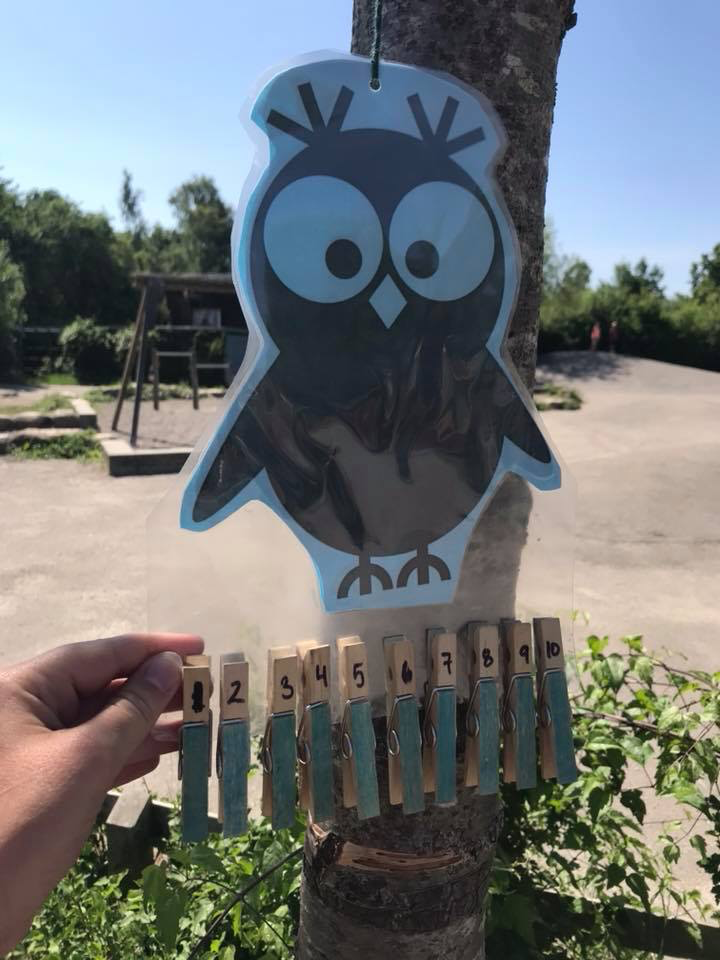 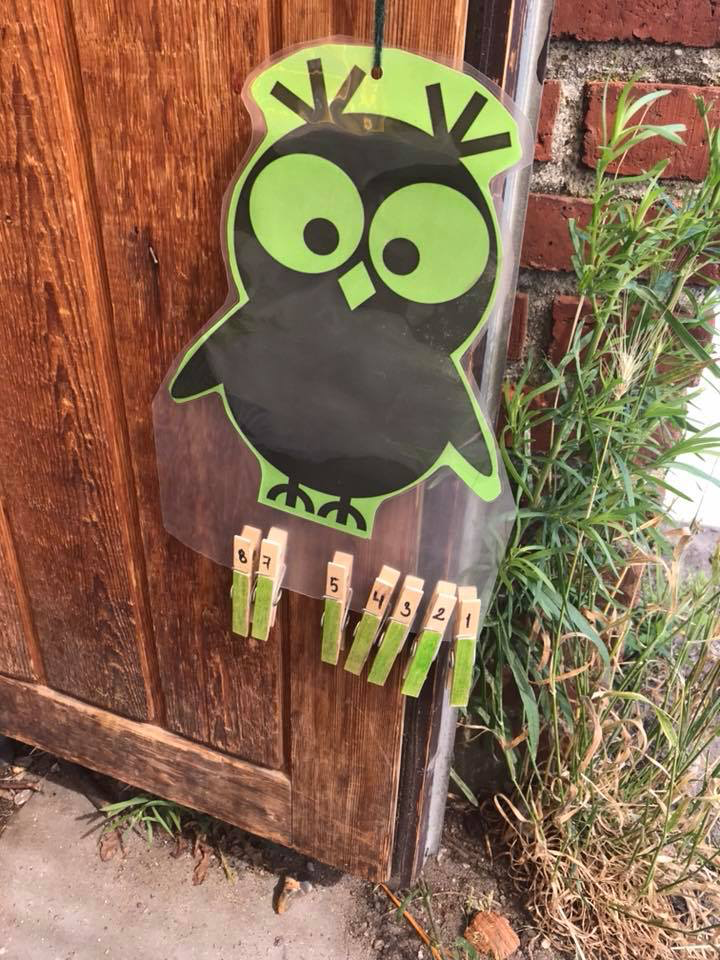 Af Tanja Hausgaard
Vejledning
Forberedelse
Print uglen ud og kopiere den ud på 10 forskellige stykker farvet papir. Laminér uglerne og hæng dem op. Under hver ugle skal der hænge 10 klemmer, nummeret med 1-10. Klemmerne farves/markeres med den farve, som matcher uglen. 

Sådan bruges ugleløbet
Eleverne deles i små hold. Deres mission er nu at samle så høje point så muligt. Reglerne er som følgende:1) Holdet SKAL følges med sin(e) makker/makkere.2) Man må kun samle 1 klemme af gangen. Holdet skal komme tilbage med klemmen til “basen”, og derefter løbe ud som hold og finde en ny klemme.3) Holdet må kun tage én klemme fra hver ugle.4) Holdet skal tælle point sammen, når de er færdige.

Materialet indeholder
1 stk. ugle – kopieres på 10 forskellige stykker papir.
14 holdark

Du skal selv finde 100 klemmer og markere dem med farver. 


Rigtig god fornøjelse 
Bevægelse, matematik og sammenhold
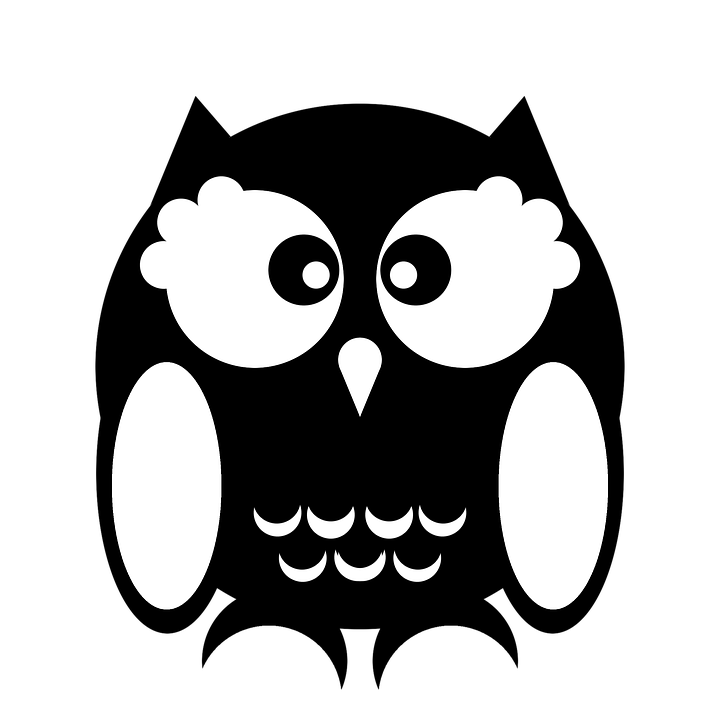 1
2
3
4
5
6
7
8
9
10
11
12
13
14
Om udgivelsen
Tak, fordi du hentede mit materiale. 
Håber du og dine elever bliver glade for det.

Materialet er udarbejdet af Tanja Hausgaard.  

Hvis du har spørgsmål eller kommentarer til mit materiale er du velkommen til at skrive til mig
tanja_hausgaard@hotmail.com

Ugle-billedet er hentet her: 
www.pixabay.com
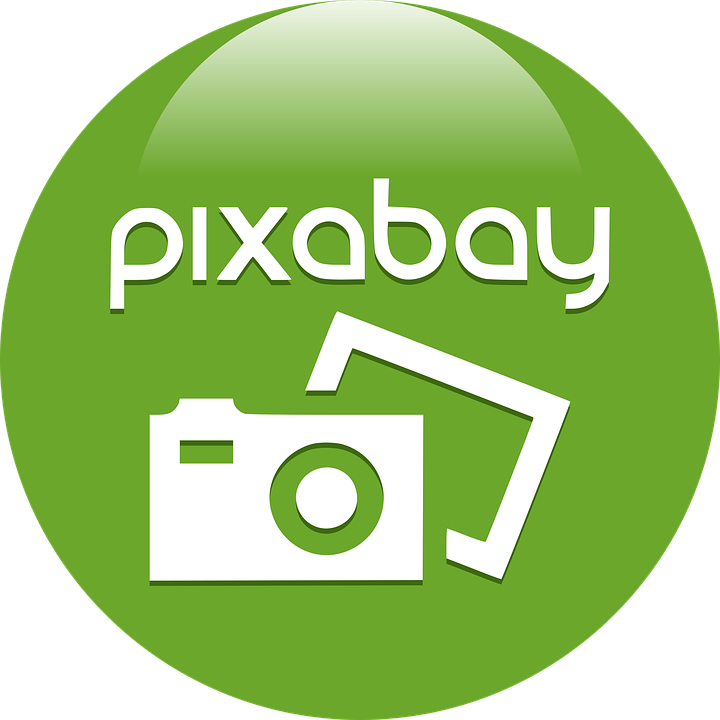